Sistema de Defensa Civil Organización estructura y misiones
Defensa civilEstá integrado por todas las fuerzas y recursos de la sociedad y del Estado,  con la función de proteger  a las personas y sus bienes, la infraestructura social, la economía y los recursos naturales de los peligros de desastres y de las consecuencias del cambio climático.La Ley No 75 de la Defensa Nacional, en el Capítulo XIV,  plantea que:El Sistema de medidas de Defensa Civil (DC), se organiza en todo el territorio nacional y sus actividades se apoyan en la utilización de los recursos humanos y materiales de los órganos y organismos estatales, las entidades económicas e instituciones sociales.
Organización y Estructura del Sistema de Defensa Civil
La Defensa Civil cubana, está organizada en todo el territorio nacional sobre la base de la división político-administrativa y la correspondiente estructura del Estado. Las actividades se apoyan en la utilización de los recursos humanos y materiales de todo el pueblo.El Presidente del Consejo de Estado dirige la DC mediante el Ministro de las Fuerzas Armadas Revolucionarias, quien para ello cuenta con el Estado Mayor Nacional de la Defensa Civil (EMNDC), principal órgano de dirección de ese sistema.El EMNDC es el órgano encargado de velar por el cumplimiento de las medidas de DC, las normas y convenios internacionales relativos a la protección civil de los que la República de Cuba sea parte, y de coordinar los programas de cooperación y ayuda internacional en casos de catástrofes.Los presidentes de las Asambleas Provinciales y Municipales del Poder Popular son los jefes de la DC en el territorio correspondiente y se apoyan para su trabajo en los órganos de la DC de las Regiones y Sectores Militares.
Misiones y Medidas de la Defensa Civil.Las misiones esenciales de la DC están encaminadas a:
La protección de la población y sus bienes se logra cumpliendo las medidas siguientes: -Organización y  trasmisión del aviso;-Protección de los ciudadanos en obras protectoras y centros de evacuación.-Distribución de medios individuales de protección;-Evacuación-recepción y  desconcentración temporal de la población hacia zonas más seguras.-Principales medidas higiénico-sanitarias y anti epidémicas.-Rescate y salvamento de personas en focos de destrucción.-Reducción y control de los riesgos producidos por sustancias peligrosas.-Preparación de los ciudadanos sobre las normas de conducta a seguir.
La protección de los recursos económicos y la infraestructura, se logra cumpliendo las medidas siguientes: 
-Protección de sistemas, objetivos y recursos vitales. 
-Preservación de las plantas y su producción.
-Preservación de la economía  animal.
-Protección de los patrimonios cultural, científico, tecnológico y financiero.
-Rehabilitación de la producción y los servicios.
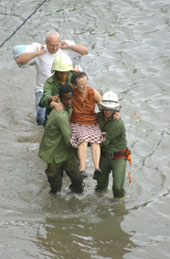 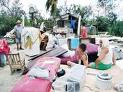 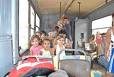 Tareas que cumple la defensa civil en interés de la protección de la población y sus bienes, como el rescate, traslado, evacuación, instalación en facilidades temporales (centros de evacuación)
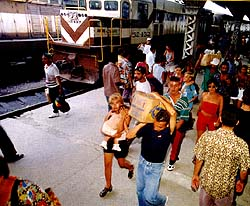 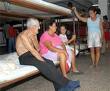 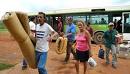 ResumenEl conocimiento de los enunciados básicos sobre el Sistema de Defensa Civil cubana, garantiza el eficiente cumplimiento de sus misiones fundamentales, la protección de la población y sus bienes, los recursos económicos y la infraestructura.
Cuestionario:Defina el Sistema  de Defensa CivilEn los territorios quien responde por la Defensa Civil. Argumente.¿Cuáles son las misiones de la Defensa Civil cubana?Diga cinco medidas a partir de las cuales se garantiza la protección de la población y sus bienesDiga tres medidas a partir de las cuáles se garantiza la protección de los recursos económicos y la infra estructura